Анализ методов и алгоритмов управления малым космическим аппаратом (МКА). Полунатурное моделирование возможных сценариев работы МКА.
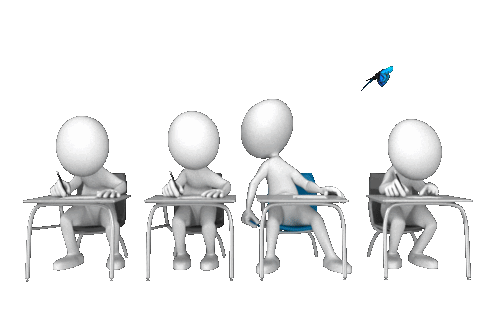 Участники:
Анастасия Королева, Полина Криворотова, Анастасия Немченко, Никита Россихин, Александра Суслова, Даниил Сучков, Дарья Шумакова
Цель проекта:
Разработка программного комплекса для отладки работы МКА при тестировании на стенде полунатурного моделирования.
Задачи проекта:
Почему это нужно?
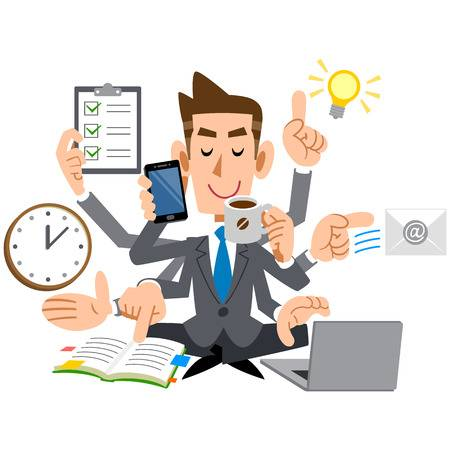 Дефицит как качественных программных комплексов, так и квалифицированных специалистов в области конструирования МКА
Проблема:
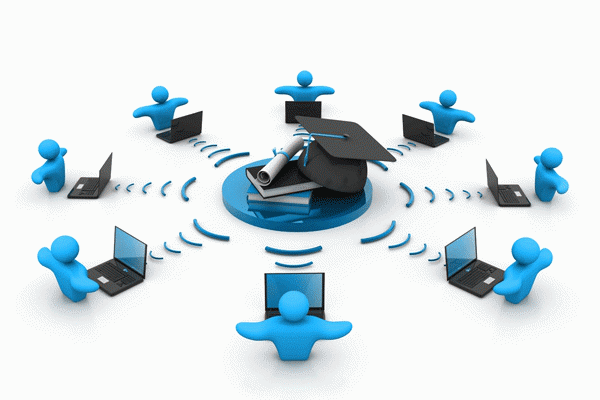 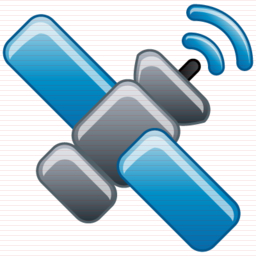 Применение решения:
Обучение управлению полетами
Тестирование реальных спутников
Результат работы
Готовый программный комплекс для тестирования оборудования для космических исследований, созданных циклограмм полёта и расчёта энергобаланса космического аппарата, уточнения параметров орбиты космического аппарата по результатам Доплеровского сдвига. А также вспомогательная техническая документация к данному комплексу.
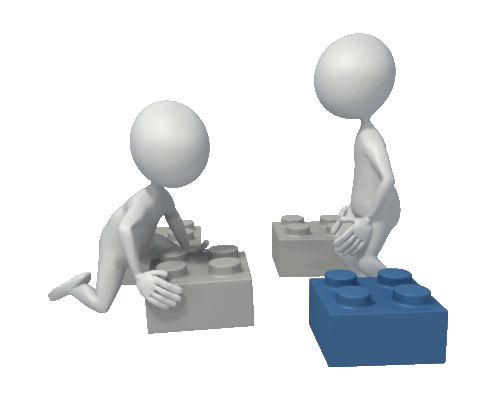 План работы
Декабрь 2018
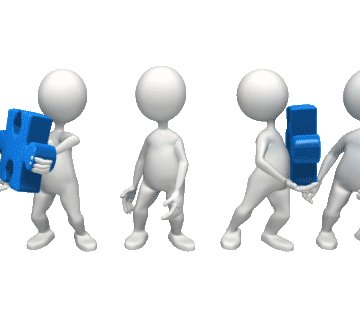 Февраль 2019
Апрель 2019
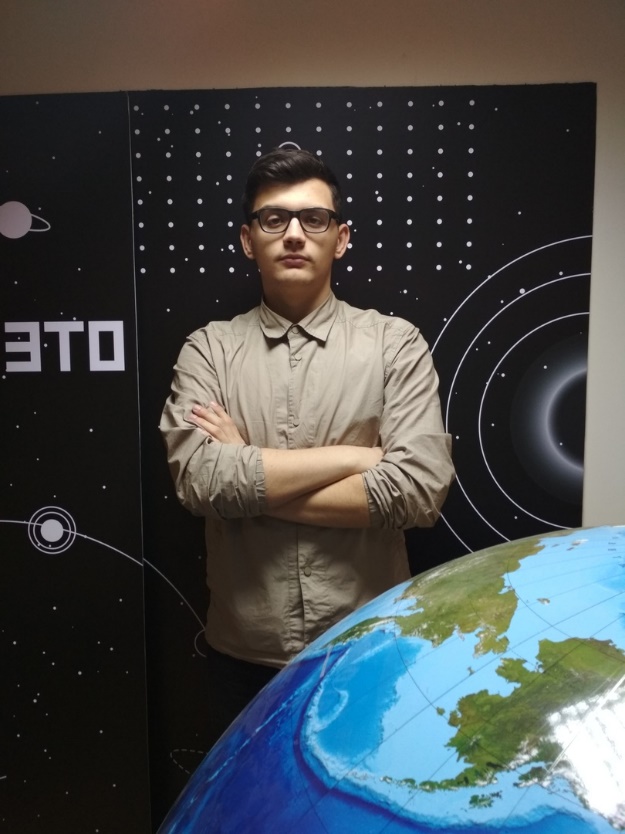 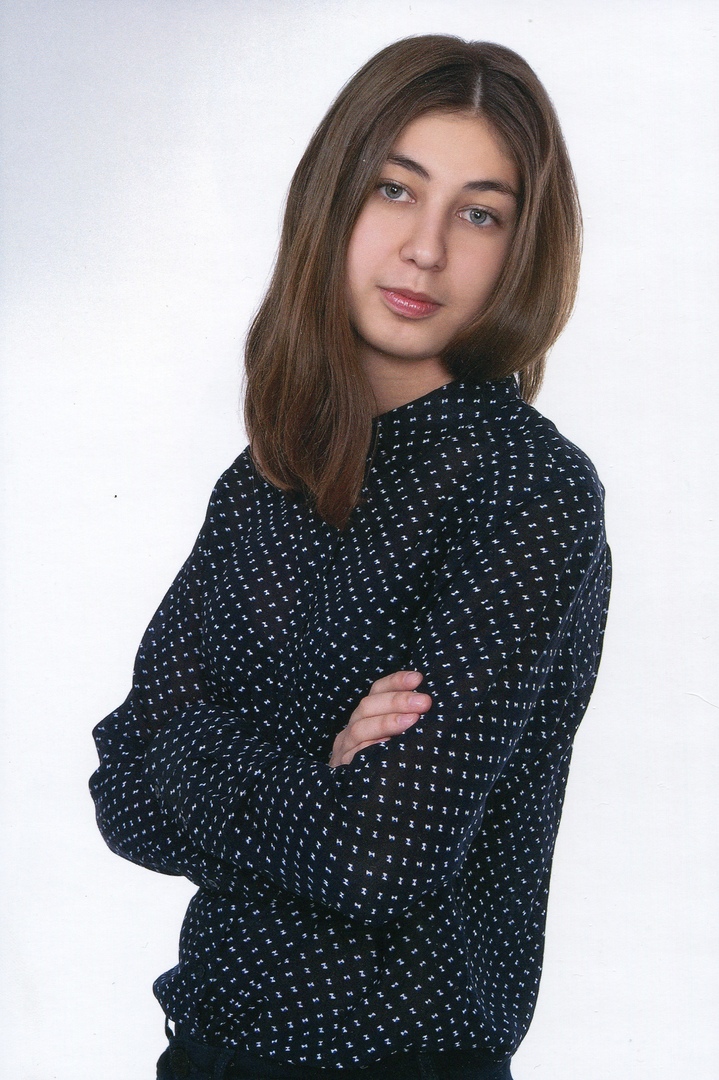 Анастасия Немченко
Анализ причин приводящим к сбоям БРЭА в результате влияния факторов космического пространства
Никита Россихин
Обзор и анализ одного из стандартов CCSDS для высокоскоростной передачи данных борт-земля, земля-борт
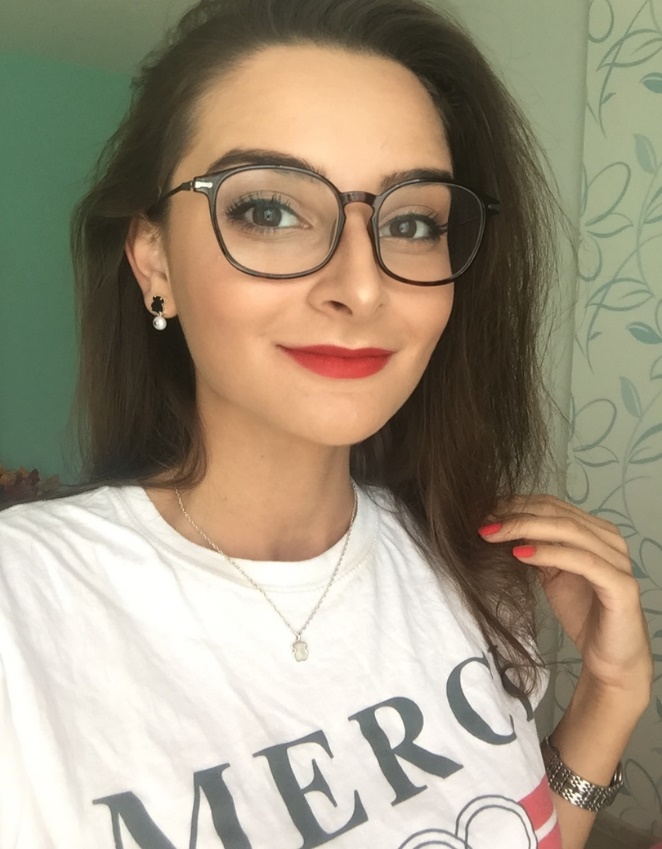 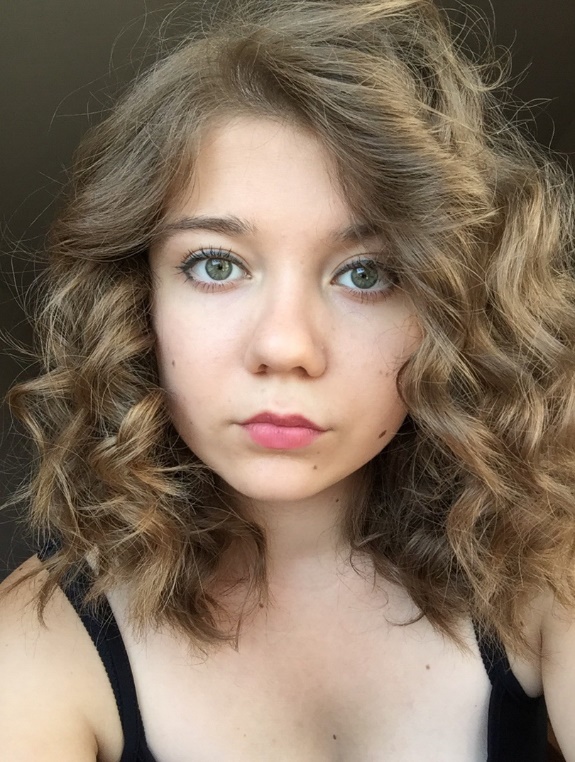 Дарья Шумакова
На основании изучения примеров циклограмм полетов существующих спутников ДЗЗ реализация тестового варианта циклограмм полета МКА на стенде полунатурного моделирования
Александра Суслова
На основании изучения примеров циклограмм полетов существующих спутников ДЗЗ реализация тестового варианта циклограмм полета МКА на стенде полунатурного моделирования
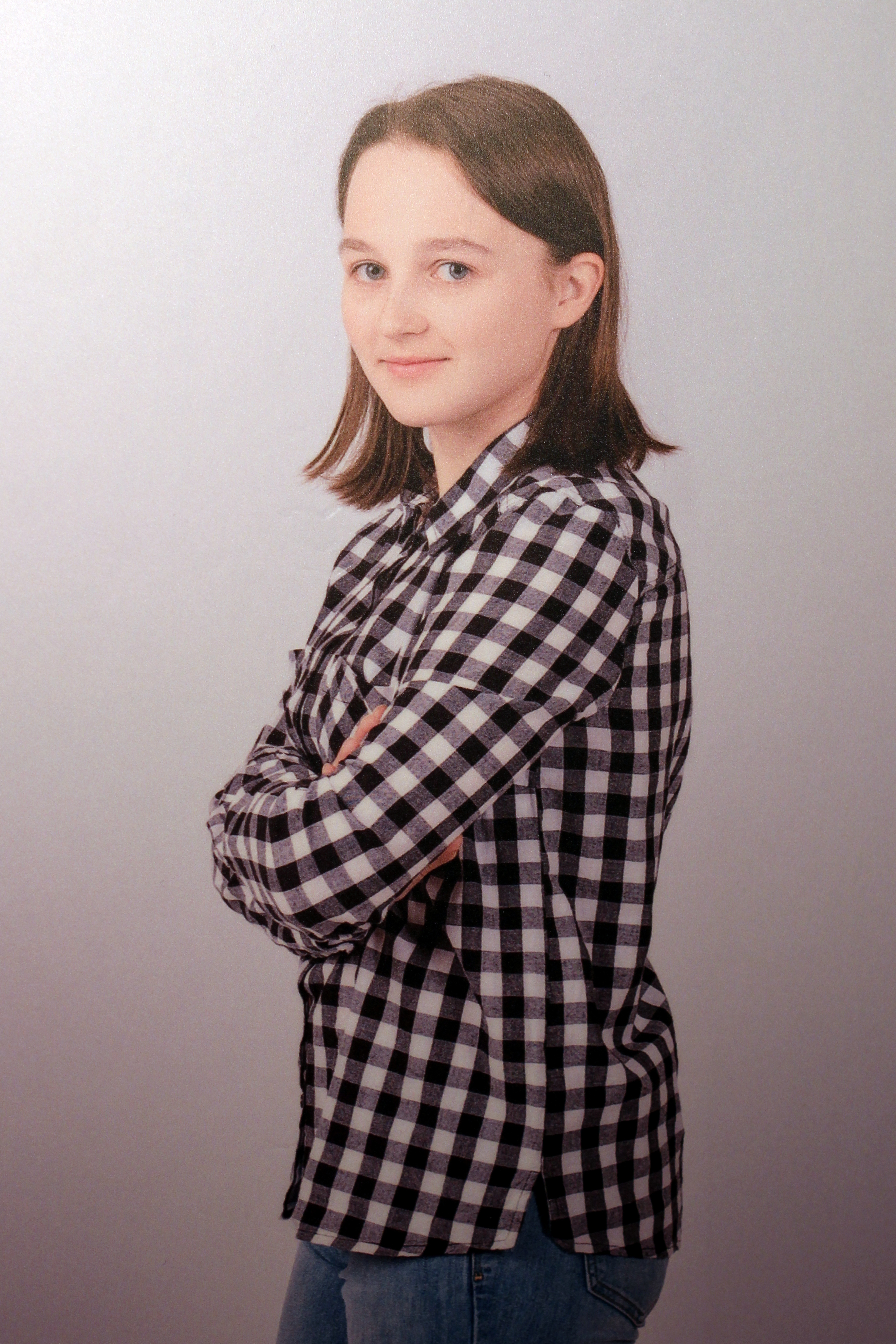 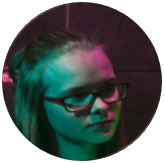 Анастасия Королева
Анализ существующиех алгоритмы демпфирования угловой скорости
Полина Криворотова
Менеджер проекта
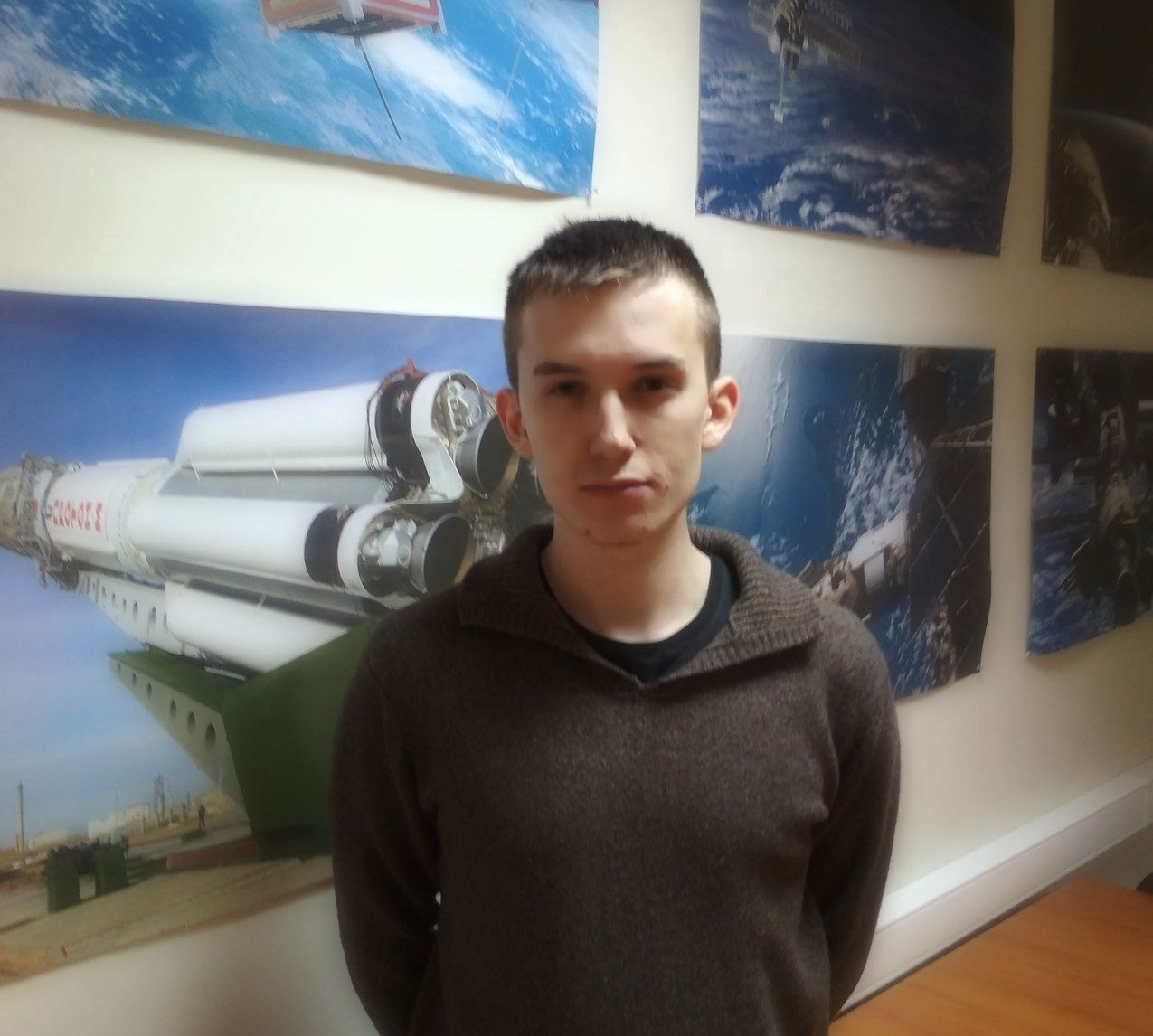 Даниил Сучков
Уточнение параметров орбиты космического аппарата по результатам измерения Доплеровского сдвига частоты и/или GPS. Пример алгоритма решения
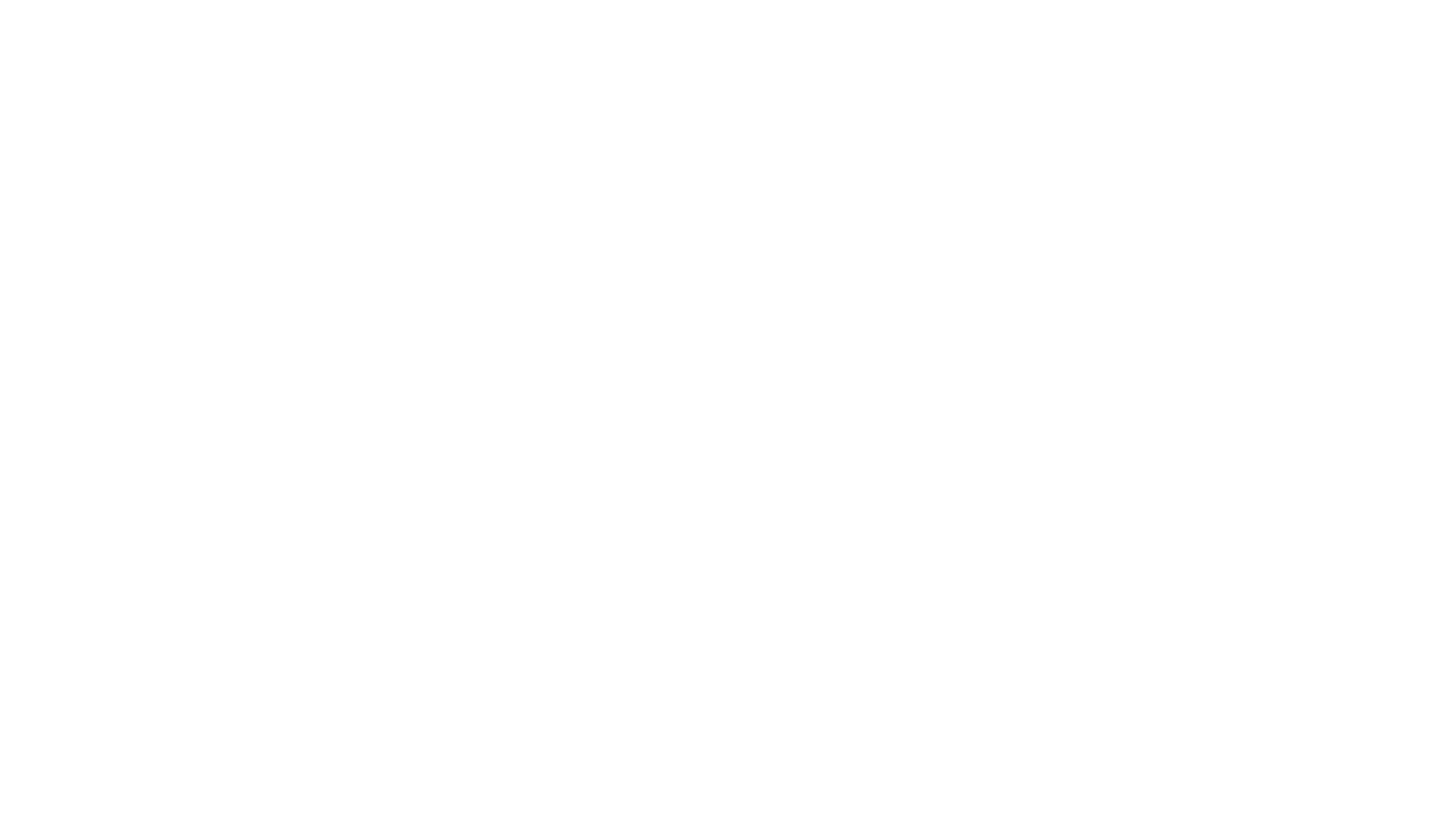 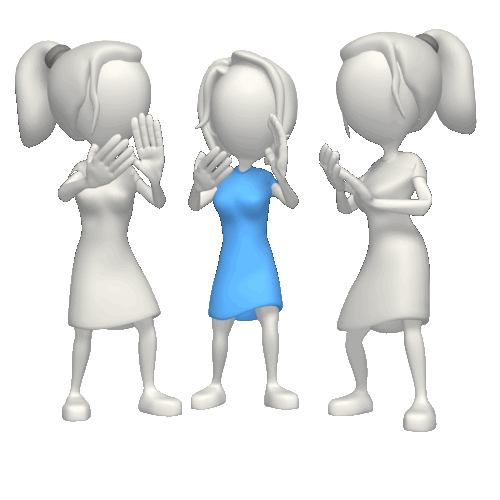 Спасибо за внимание!